CS 235: User Interface DesignFebruary 26 Class Meeting
Department of Computer ScienceSan Jose State UniversitySpring 2015Instructor: Ron Mak
www.cs.sjsu.edu/~mak
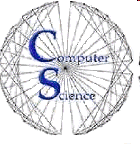 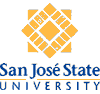 Schedule for Usability Testing
Thursday, February 26

Innovative Designers
Contact Management (Team Four)

Team Four
Online Banking (Thundercats)

Thundercats
To-Do List (Uxability)
2
Schedule for Usability Testing
Tuesday, March 3

Unknown
Team Collaboration (Innovative Designers)

Uxability
Online Multilingual IDE (XFactor)

X Factor
Airline Scheduling (Unknown)
3